RATC Cénac 28/04/2023           X Debelleix
FIN DE VIE Ce qui fait débat Ce qui cherche à se dire Une question posée à la loi ?Un problème éthique ? Et si on parlait de la FAIM DE VIE …..
RATC Cénac 28/04/2023           X Debelleix
Le Contexte Actuel et les questions que se pose notre société en France
Pour de multiples raisons, on meurt mal en France (rapport Sicard 2012)
On meurt essentiellement à l’hôpital ou en structure d’où l’angoisse
L’hôpital n’a pas ou plus les moyens, il est « indigne »
La pression des médias et le poids des sondages répercutent-amplifient la demande de la population qui pense :
qu’une nouvelle loi va « régler » la question
que chacun est libre de décider ce qu’il veut ou pas
RATC Cénac 28/04/2023           X Debelleix
Les textes de loi existants
1ère loi pour exercer sa liberté : loi NEUWIRTH 1967 (pilule)
Loi Simone . WEIL 1975 (droit à l’avortement)
Loi 1995 : droits aux soins contre la douleur
Loi du  9 juin1999 Droits à l’accès aux soins palliatifs
Loi du 4 mars 2002 (Kouchner) Droits des patients
Loi du 22/04/2005 dite loi Léonetti
Loi Claeys-Léonetti : 2016
Projet de loi Falorni 2021: pour « aller plus loin »
RATC Cénac 28/04/2023           X Debelleix
Loi Léonetti 22 avril 2005
Maintien de l’interdit de « donner la mort »
Interdit l’obstination déraisonnable
R espect de la volonté du patient autant que possible :
Désignation d’une personne de confiance
Prise en compte des directives anticipées
Prise de décision en collégialité

« Accompagner la vie jusqu’au bout »
« Accepter la mort sans la donner »
RATC Cénac 28/04/2023           X Debelleix
Loi de Claeys-Léonetti 2/02/2016
Réaffirme le droit de la personne pour l’arrêt de tout traitement
Droit opposable des directives anticipées
Possibilité d’une sédation profonde terminale en cas de souffrances réfractaires
Lorsque le pronostic vital est en jeu « à court terme »
RATC Cénac 28/04/2023           X Debelleix
Des textes et prises de position d’instances reconnues
Position de la SFAP
Position de l’ADMD
Position du CESE 2018 (**)
Avis 139 du CCNE Sept 2022 (*)
Travaux de la Convention Citoyenne
Position du Conseil de l’Ordre des Médecins
RATC Cénac 28/04/2023           X Debelleix
Position de la SFAP
Entendre vraiment la demande !  En finir….de quoi ?
Ligne de crête entre l’obstination déraisonnable et le « faire mourir »
Faire mourir n’est pas dans « l’ADN » médical (décision sociétale et non médicale)
La collégialité ne se limite pas aux soignants professionnels mais concerne aussi  famille/ proches/tous les aidants
Les SP « apaisent » et permettent de mieux entendre la demande réelle de la personne concernée
Plaidoyer pour :
Accès aux SP (trop de déserts sur le territoire ) y compris au domicile
Meilleure formation des acteurs de santé
RATC Cénac 28/04/2023           X Debelleix
Position de l’ADMD
L'Association pour le Droit de Mourir dans la Dignité milite pour que chaque Française et chaque Français puisse choisir librement les conditions de sa propre fin de vie. (Projet de loi de M Falorni 1 avril 2021)
Elle entend obtenir qu'une loi légalise l'euthanasie et le suicide assisté, comme le réclament 94% des Français interrogés par l'institut de sondage Ifop en février 2022.
 Elle demande aussi un accès universel aux soins palliatifs
 Ne serait-il pas temps, face à la demande du patient, de laisser de côté nos convictions, qu’elles soient philosophiques ou religieuses, car il ne s’agit que de convictions ?
Rejoindre enfin les autres pays ….(Belgique, Suisse, Espagne, Canada,
RATC Cénac 28/04/2023           X Debelleix
L’Ordre des Médecins
estime impératif de permettre une meilleure application de la loi Claeys Leonetti, et nécessaire de se doter de tous les moyens qui permettraient à la loi d’être pleinement effective : rendre efficients les dispositifs dans les établissements médicaux, médico-sociaux et à domicile 
est défavorable à toute possibilité de mettre en place une procédure d’aide active à mourir pour les mineurs et les personnes hors d’état de manifester leur volonté
Veut favoriser la formation des professionnels de santé et des paramédicaux,
entend faire valoir dès à présent qu’il sera défavorable à la participation d’un médecin à un processus qui mènerait à une euthanasie,. Revendiquerait une clause de conscience spécifique 
Article 38 du code de déontologie médicale
RATC Cénac 28/04/2023           X Debelleix
L’avis 139 du CCNE de Sept 2022 (1) Si le législateur souhaite s’emparer de ce sujet, le CCNE considère qu’il existe une voie pour une application éthique d’une aide active à mourir, à certaines conditions strictes
A. Renforcement des mesures de santé publique dans le domaine des soins palliatifs
. Imposer les soins palliatifs parmi les priorités des politiques de santé publique.
. Assurer le développement effectif d’une discipline universitaire
 Soutenir la recherche interdisciplinaire
Valoriser les soins relationnels
. Renforcer les soins palliatifs à domicile et dans les établissements médico-sociaux.
. Procéder dans les meilleurs délais à une évaluation rigoureuse de la loi du 2 février 2016
. Soutenir l’expression anticipée de la volonté.
. Favoriser le caractère interprofessionnel de la procédure collégiale
. Rendre plus effectif l’accès à la sédation profonde et continue jusqu’au décès,
Les mesures de santé publique citées aux points ci-dessus doivent impérativement être prises : la très grande majorité des situations de fin de vie pénibles, voire inacceptables, résultent d’une mise en œuvre insuffisante, voire défaillante, des dispositions législatives et réglementaires en vigueur.
. Encourager la sensibilisation de l’ensemble des professionnels de santé aux questions relatives à la fin de vie, pour fluidifier et apaiser leur rapport à la mort, les aider à cesser de la confondre avec l’échec.
RATC Cénac 28/04/2023           X Debelleix
L’avis 139 du CCNE de Sept 2022 (2)
B. Quels repères éthiques en cas de dépénalisation de l’aide active à mourir ?
ouverte aux personnes graves et incurables, provoquant des souffrances physiques ou psychiques majeures atteintes de maladies réfractaires, dont le pronostic vital est engagé à moyen terme.
La demande d’aide active à mourir devrait être exprimée par une personne disposant d’une autonomie de décision au moment de la demande, de façon libre, éclairée et réitérée, analysée dans le cadre d’une procédure collégiale.
Objet d’une trace écrite argumentée et serait prise par le médecin en charge du patient à l’issue de la procédure collégiale
Le médecin en charge du patient et les autres professionnels de santé participant à la procédure collégiale devraient pouvoir bénéficier d’une clause de conscience

C. Nécessité d’un débat national
Le CCNE privilégie le débat public à un référendum en raison de l’extrême complexité du sujet, de l’importance des nuances qui existent derrière chaque possibilité analysée.
Le CESE pourrait quant à lui organiser une convention citoyenne.
RATC Cénac 28/04/2023           X Debelleix
Rapport de la Convention Citoyenne (Déc 2022/mars 2023)« Le cadre d’accompagnement de la fin de vie est-il adapté aux différentes situations rencontrées ou d’éventuels changements devraient-ils être introduits ? »
Pour 74% la réponse à la question posée est NON :
Compte tenu de  l’inégalité d’accès à l’accompagnement de la fin de vie et de l’absence de réponses satisfaisantes face à certaines situations de fin de vie, notamment dans le cas de souffrances physiques ou psychiques réfractaires.
La convention se prononce en faveur du développement des soins palliatifs et de l'ouverture, sous conditions, du suicide assisté et de l'euthanasie.
Un quart des citoyens opposé à l’ouverture de l’aide active à mourir.
« Aller plus loin = dépénaliser le dernier soin »
 Une liberté, pas une obligation
 N’a pas abordé la situation des handicapés
RATC Cénac 28/04/2023           X Debelleix
Autres Déclarations et Prises de position qui peuvent « éclairer » le débat
France-Traumatisme Crânien St Etienne 2010
Académie de Médecine «  l’aide à mourir (autrement dit l’euthanasie) est contraire à la vocation du médecin et au serment d’Hippocrate. »
Pour les familles spirituelles :
Texte de le Conférence des Evêques de France « accepter la mort ne peut pas être donner la mort »
Nombreuses paroles de Philosophes
La bataille des mots continue :
 (dignité/liberté/autonomie/solidarité/soin,,,)
Autoriser sous conditions ?
Interdire avec des exceptions ?
Une loi « pour tous » ne peut répondre à la demande « d’un seul »
Michel Houellebecqtribune publiée dans Le Figaro en avril 2021 : « Je me vois très bien demander à mourir juste dans l’espoir qu’on me réponde : mais non, mais non, reste avec nous »
 Le problème du Coût ! (1500 EVC/EPR )
RATC Cénac 28/04/2023           X Debelleix
Si les lois passent, l’éthique reste ! mais  l’Ethique…..c’est quoi ?
Un questionnement qui prend en compte  la complexité des situations et la singularité des cas
ma façon de répondre au surgissement de l’autre (Paul Ricoeur)
Un cheminement avec l’autre, qui s’ajuste au fur et à mesure
Comment faire pour faire bien ?
Qui tient compte de la diversité et place des acteurs
La personne concernée
Famille et proches
Institutionnels
En se rappelant « qu’un partenaire oublié est un adversaire assuré » !
Qui suis-je pour savoir et décider ce qui est bon pour l’autre ! (art L111-4)
Un espace et un temps spécifique qui permet à chacun d’éclairer sa position par la confrontation des points de vue et non l’affrontement sourd et violent
RATC Cénac 28/04/2023           X Debelleix
Si la législation actuelle doit évoluer, quelles zones d’ombre subsistent encore ?
Pas de Consensus sur le « aller plus loin » ?
Critères d’accès à « l’aide à mourir » et choix des méthodes
Qui entendra les demandes ? Un collège d’experts ? Désignés par qui ?
Qui fera concrètement ,  si aide active à mourir ? Soignants ? Association ?
« Court terme » « Moyen terme » / La médecine et l’incertitude
Quelles répercussions sur les soignants , les familles, les aidants (inquiétudes de certains psy
Ne serait-ce pas surtout une inquiétude des « bien portants » ?
RATC Cénac 28/04/2023           X Debelleix
Mieux écouter la demande de FAIM DE VIE
Prendre en compte les Directives anticipées
Rencontre et Ecoute des proches
Chaque cas est singulier
Entendre la demande d’aide à …vivre !
Protéger « les vivants » >> et non « la vie »
Pour certains qui ont faim de vie c’est la vie qui prend fin,  et d’autres à qui on parle de fin de vie expriment leur faim de vie   
Art-thérapie			
Autres présences d’aidants
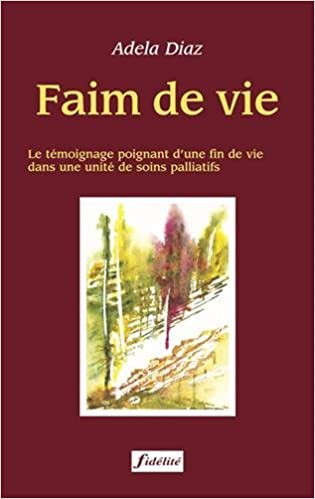